Imaging Investigations of Water Ice on Mercury and Future Exploration of the South Polar Region
Nancy L. Chabot1, John K. Harmon2, Carolyn M. Ernst1, Brett W. Denevi1, David T. Blewett1, Scott L. Murchie1, and James W. Head3
1The Johns Hopkins University Applied Physics Laboratory
2National Astronomy and Ionosphere Center, Arecibo Observatory
3Brown University
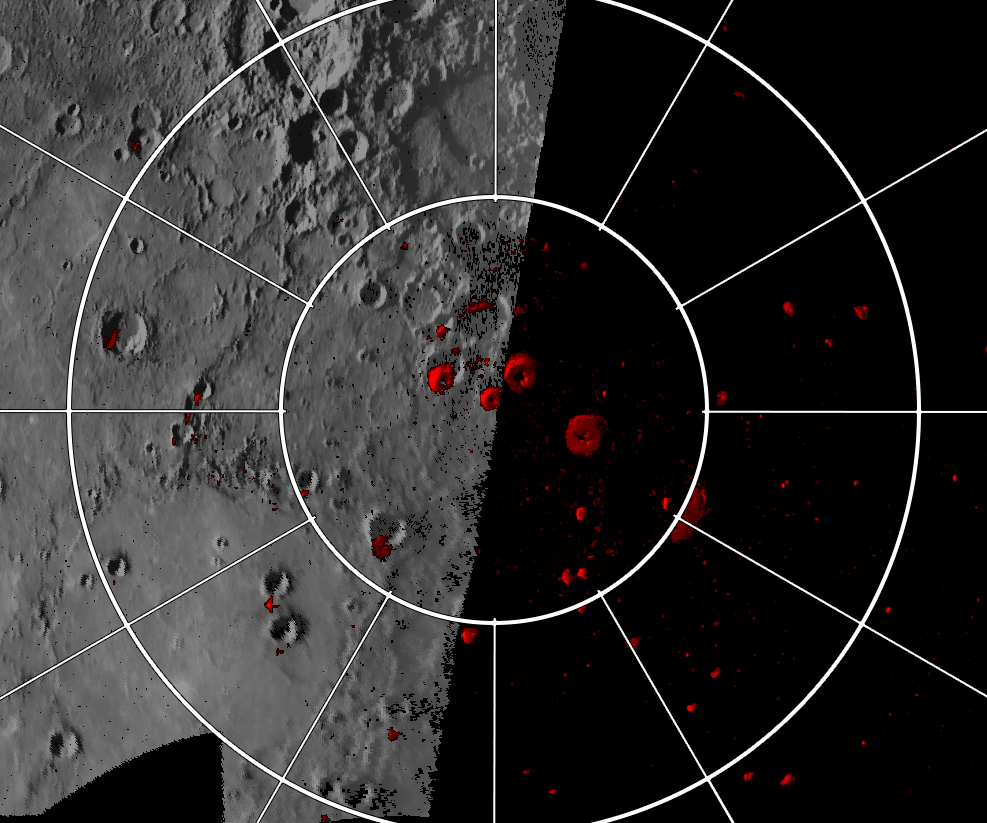 The view pre-MESSENGER
Mercury’s North Polar Region
“What are the unusual materials at Mercury’s poles?”
80°N
90° E
270° E
First Earth-based radar observations:
Slade et al., 1992 Harmon et al., 1992 Butler et al., 1993
0°
Radar-bright regions with high reflectivities and high circular polarization ratios in red, Harmon et al., 2011
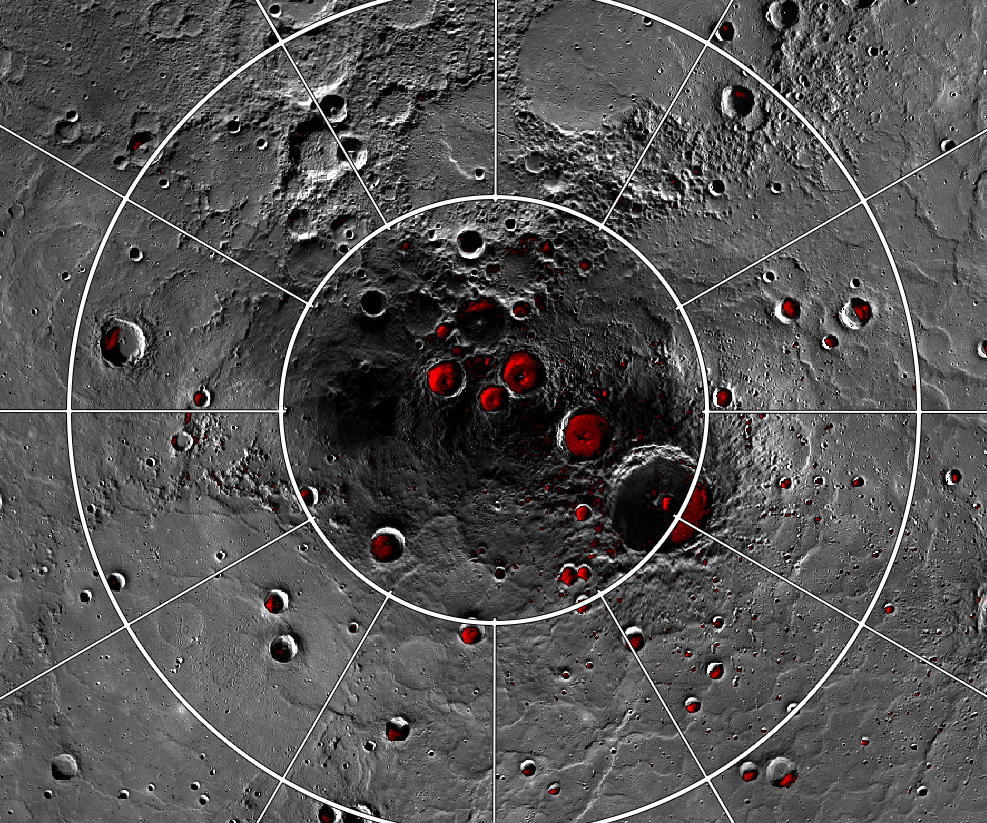 The MESSENGER View
Mercury’s North Polar Region
Neutron Spectrometer
Mercury Laser Altimeter
Mercury Dual Imaging System
80°N
90° E
270° E
0°
Radar-bright regions with high reflectivities and high circular polarization ratios in red, Harmon et al., 2011
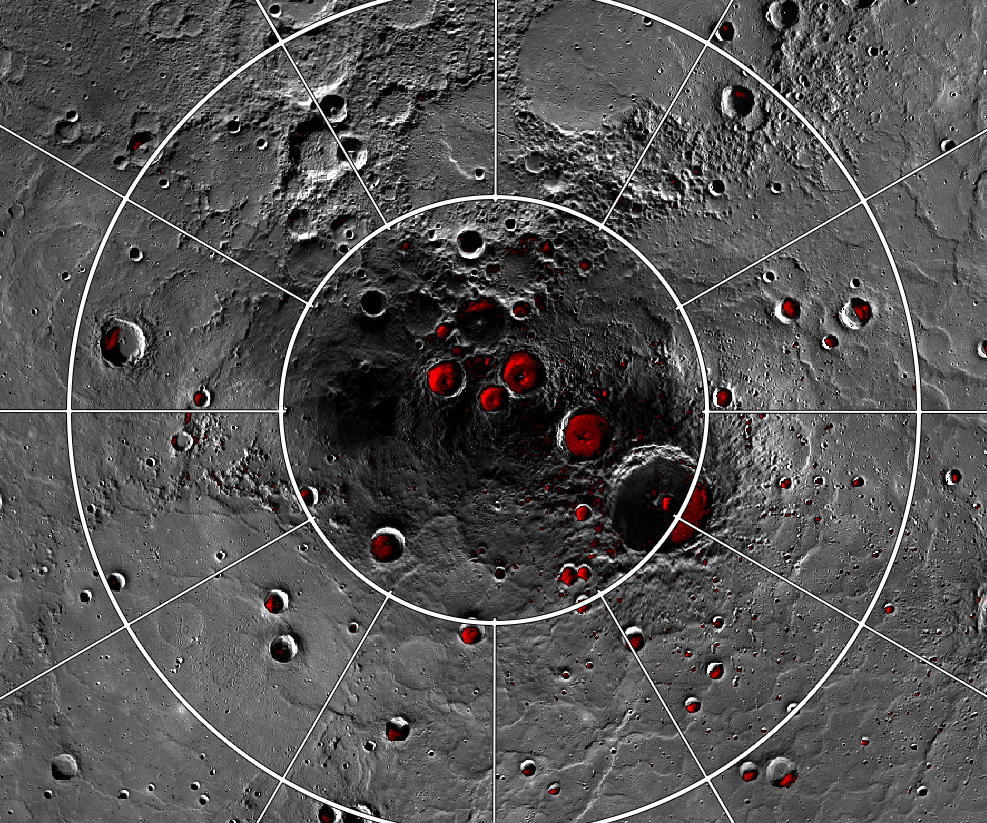 The MESSENGER View
Mercury’s North Polar Region
80°N
Prokofiev (112 km)
90° E
270° E
0°
Radar-bright regions with high reflectivities and high circular polarization ratios in red, Harmon et al., 2011
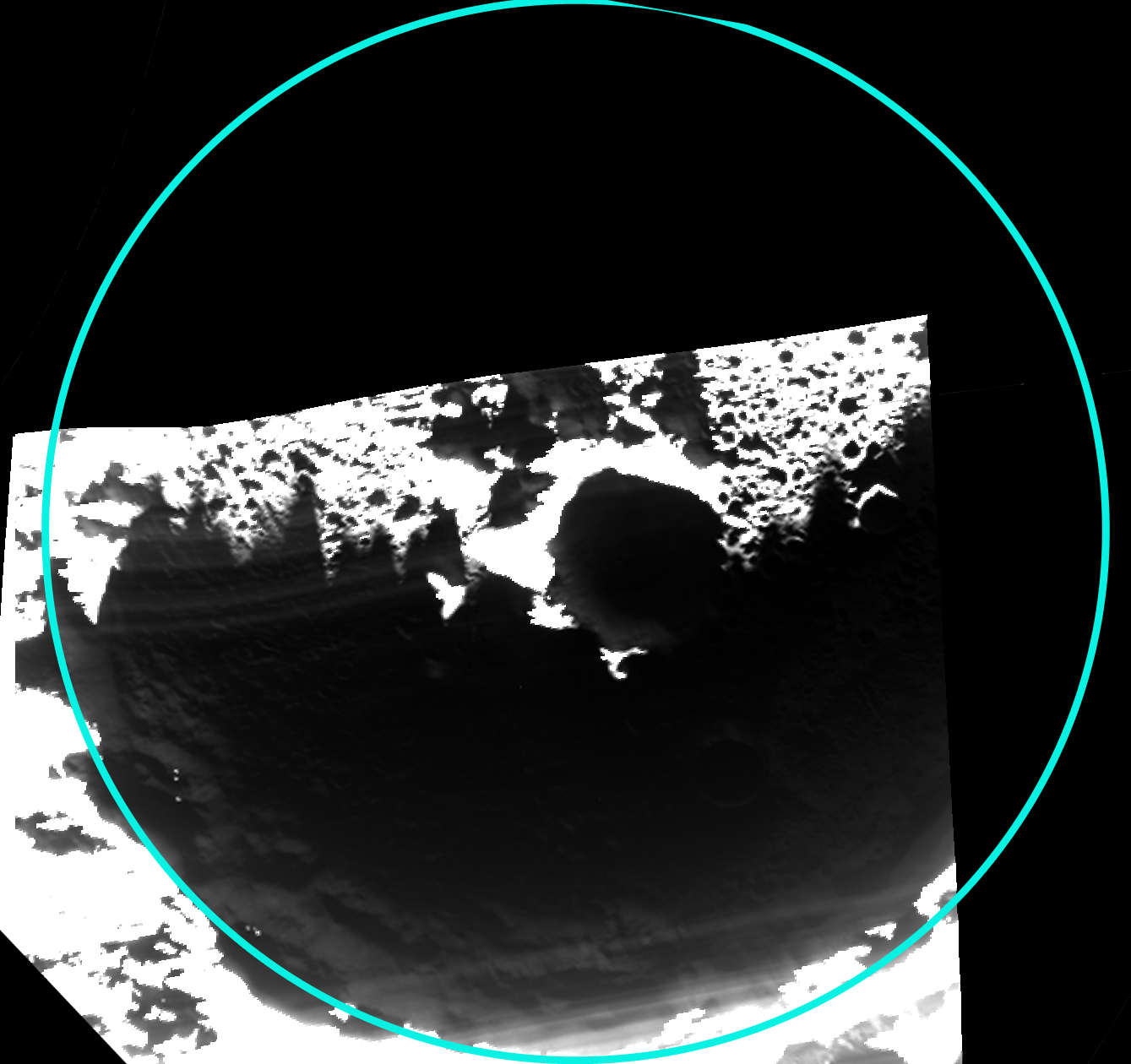 Prokofiev (112 km)
Broadband Filter Image 
(700 nm, 600 nm bandpass)
Crater Position
shadowed surface
during image
(Chabot et al., 2014)
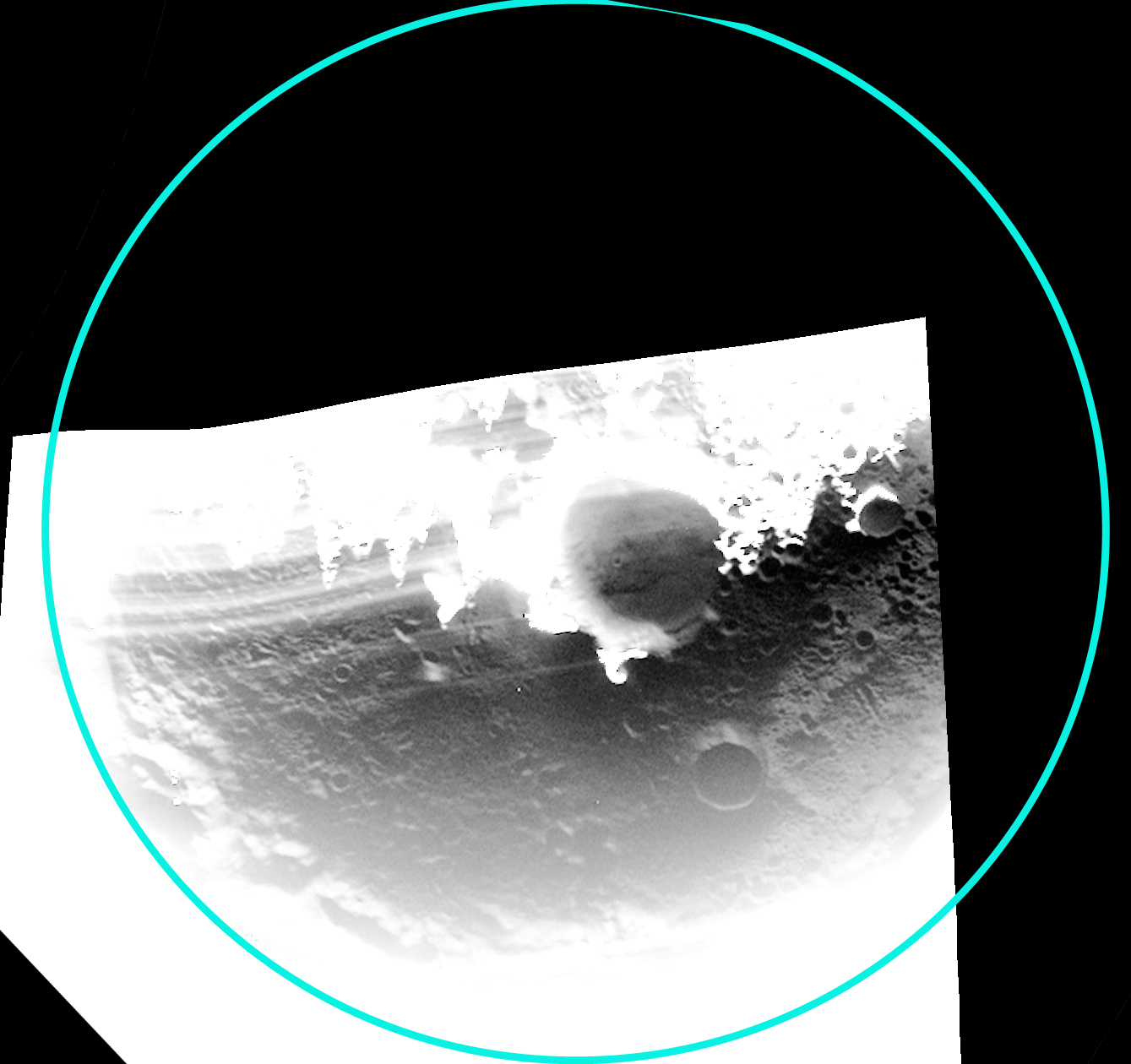 Prokofiev (112 km)
Broadband Filter Image 
(700 nm, 600 nm bandpass)
Crater Position
(Chabot et al., 2014)
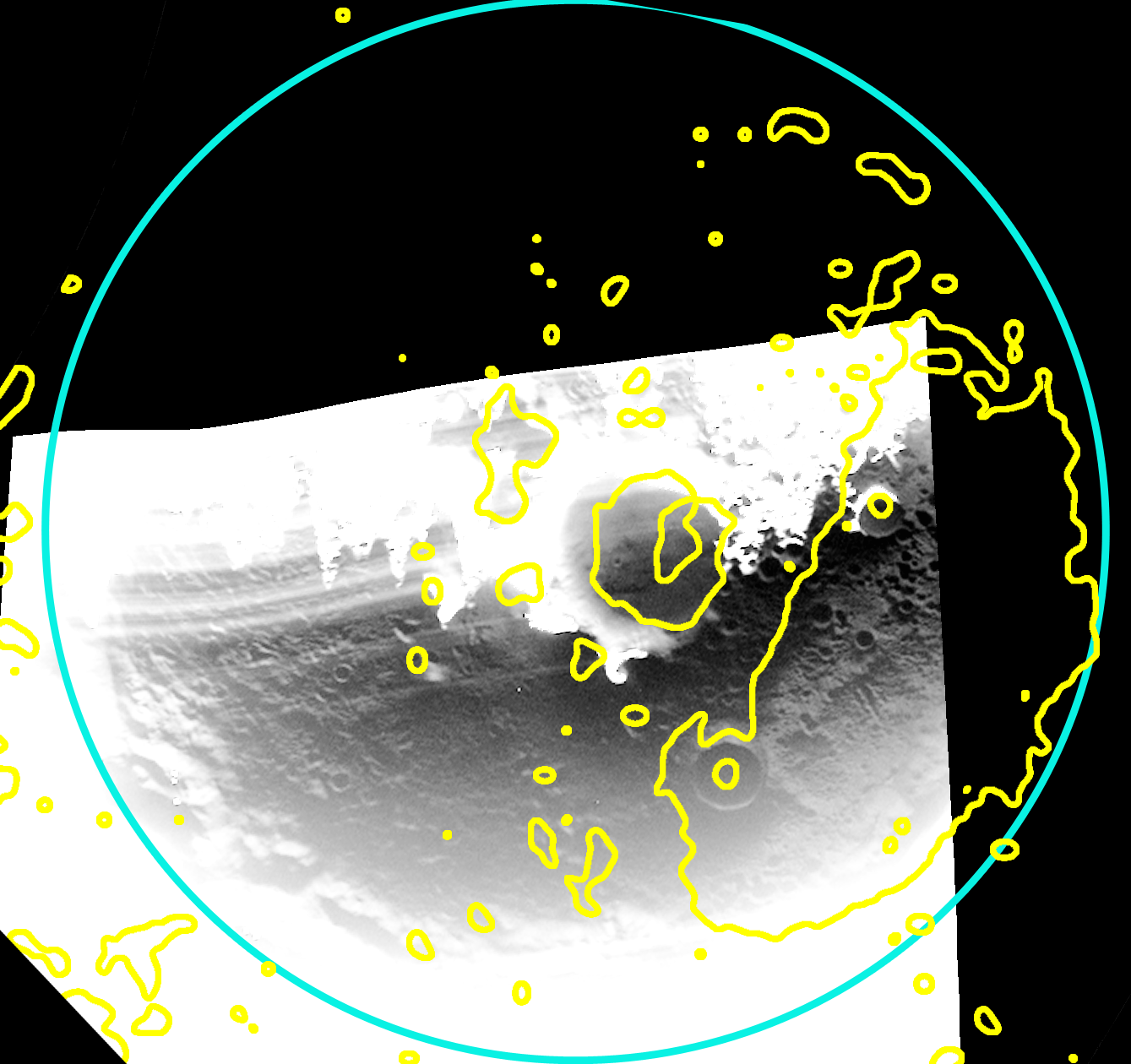 Prokofiev (112 km)
Broadband Filter Image 
(700 nm, 600 nm bandpass)
Crater Position
Radar
(Chabot et al., 2014)
Prokofiev (112 km)
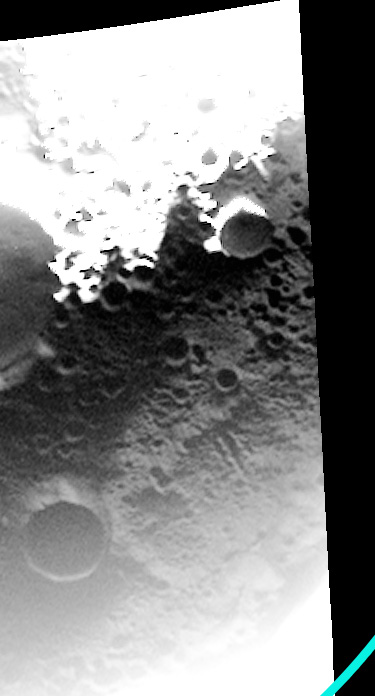 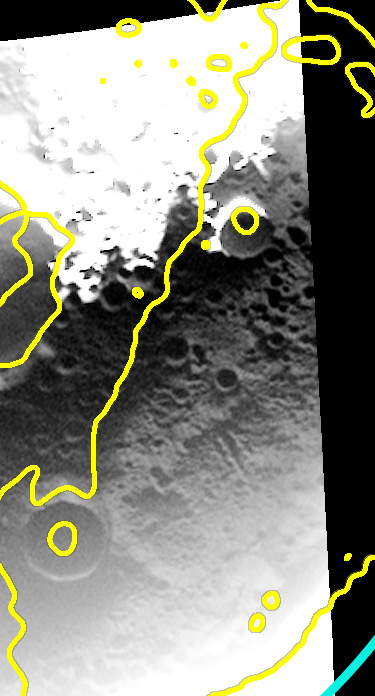 The higher reflectance region in Prokofiev is consistent with an expansive area of surface water ice
4 km
Radar-bright region
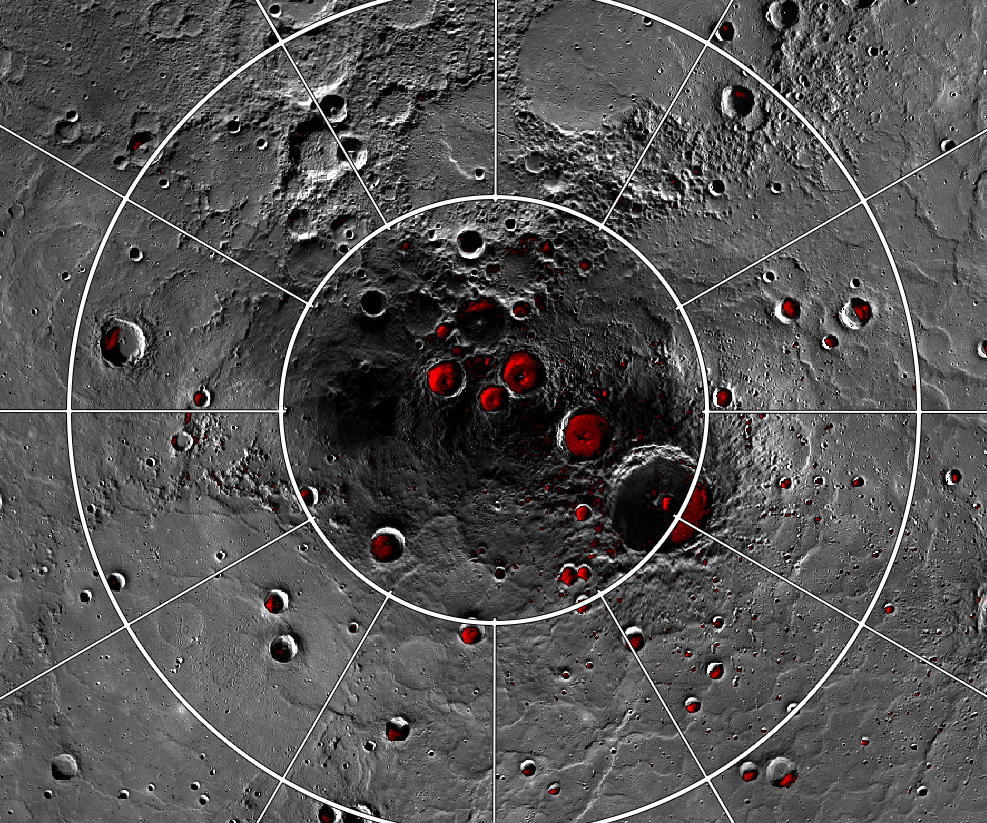 The MESSENGER View
Mercury’s North Polar Region
80°N
Prokofiev (112 km)
90° E
270° E
Fuller
27 km
0°
Radar-bright regions with high reflectivities and high circular polarization ratios in red, Harmon et al., 2011
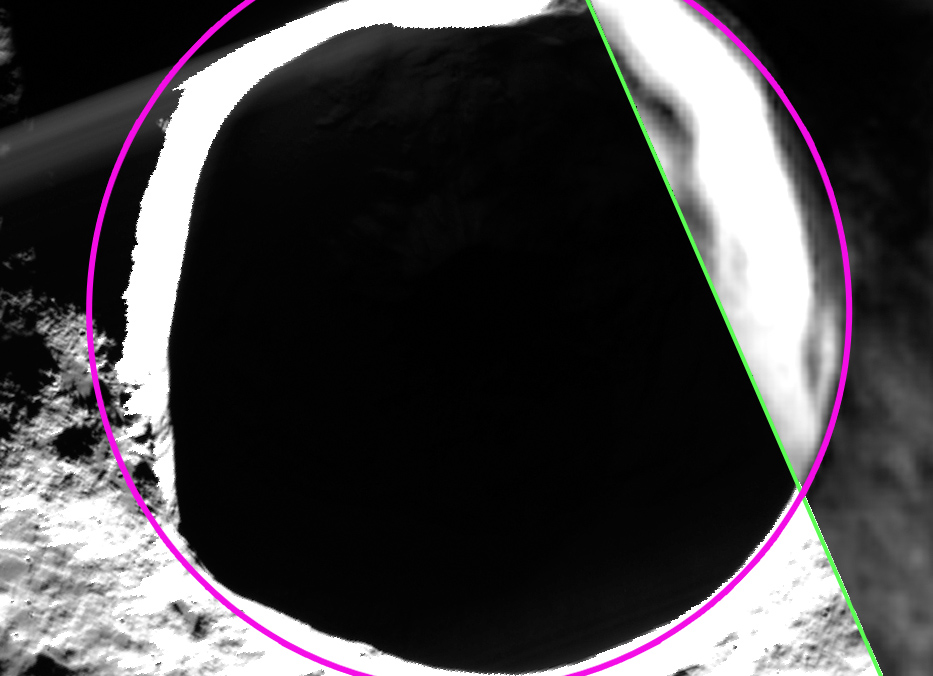 Fuller
(Diameter: 27 km)
2 km
shadowed surface
during image
MDIS
broadband image
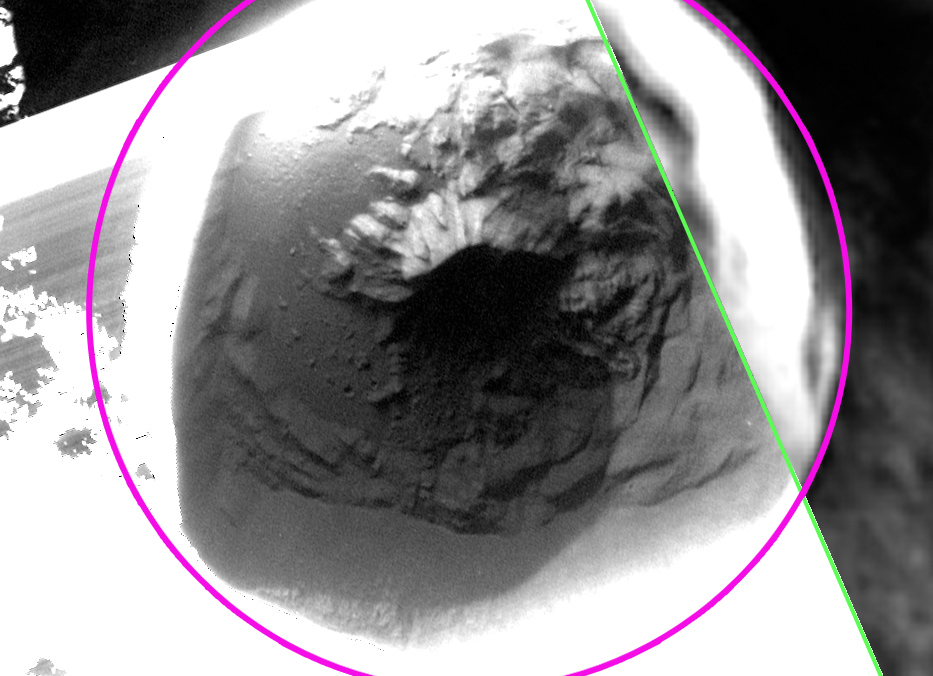 Fuller
(Diameter: 27 km)
2 km
low reflectance deposit
with a sharp boundary
MDIS
broadband image
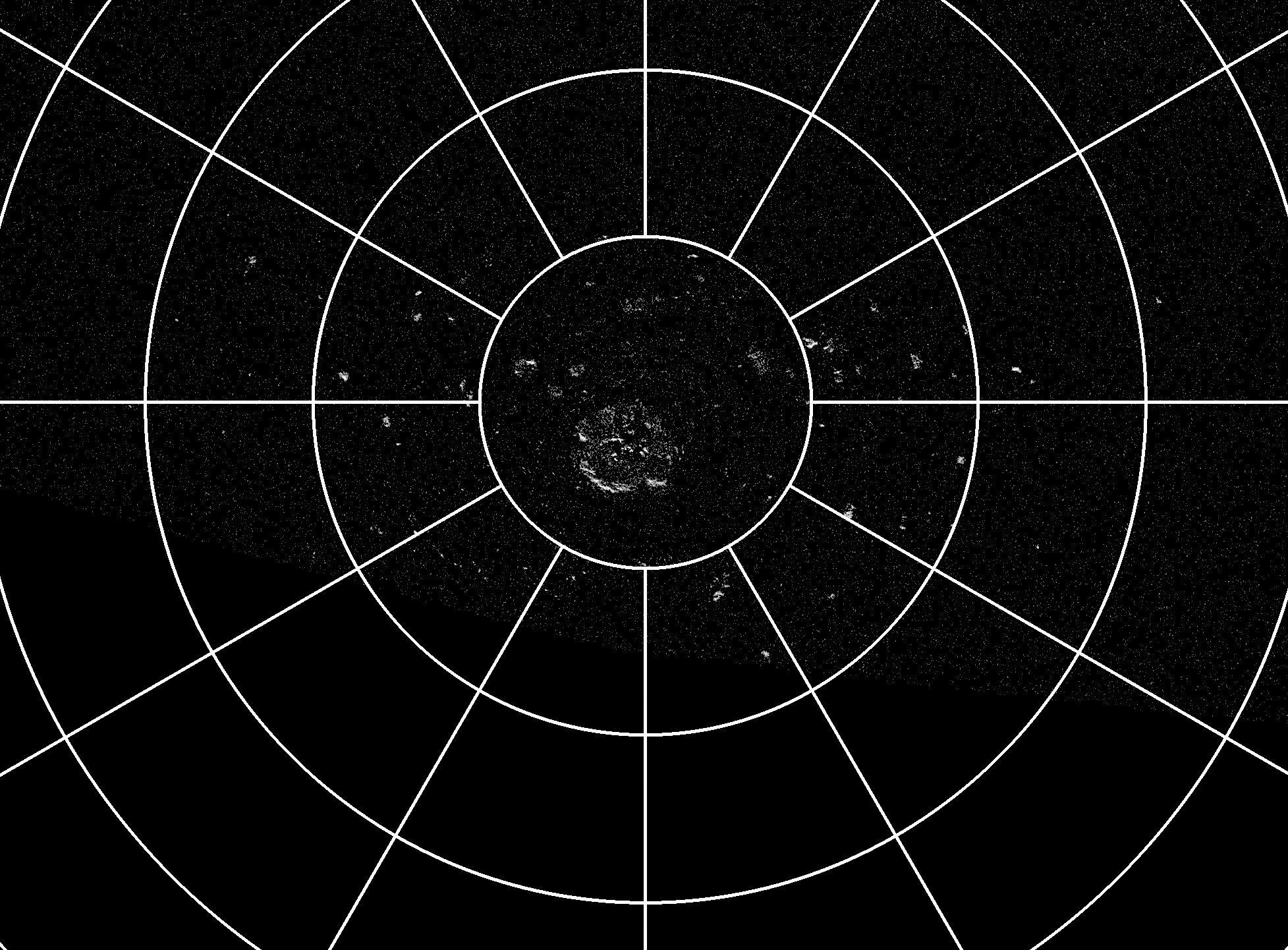 Mercury’s South Polar Region
Best published Earth-based radar data sets:
Arecibo:
(S-band, 12.6 cm)
Harmon et al., 2011

Goldstone:
(X-band, 3.5 cm)
Harcke, 2005
80° S
70° S
180°
Harmon et al., 2011
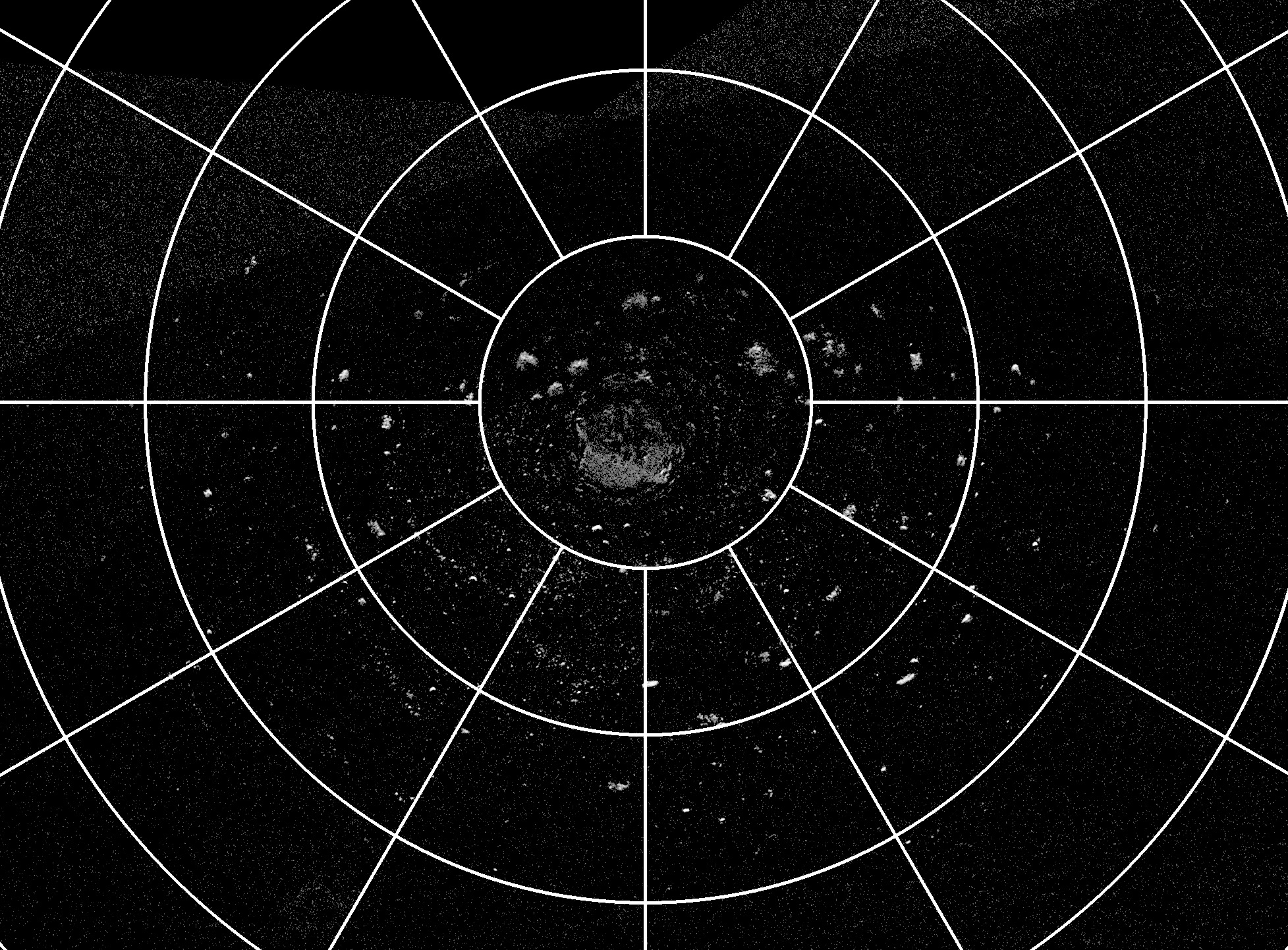 Mercury’s South Polar Region
New Arecibo Radar Observations from 2012:
(courtesy of John Harmon)
80° S
70° S
180°
MESSENGER observations of Mercury’s south polar region
were more limited
Mercury’s South Polar Region
Repeated MDIS imaging, every 2 Earth days, covering one Mercury solar day (176 Earth days)
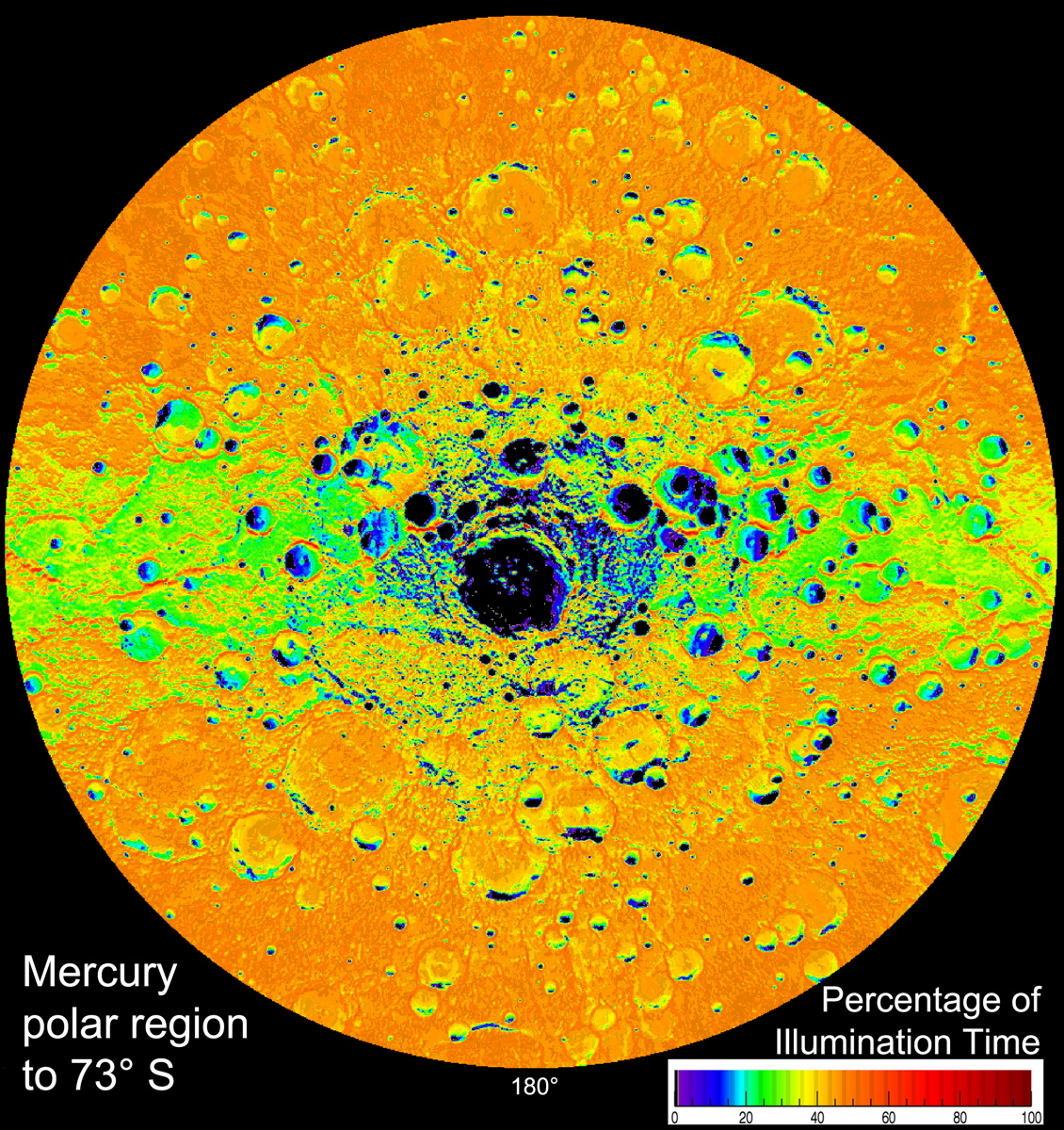 Mercury’s South Polar Region
MESSENGER’s illumination map identifies permanently shadowed regions
(Chabot et al., 2012)
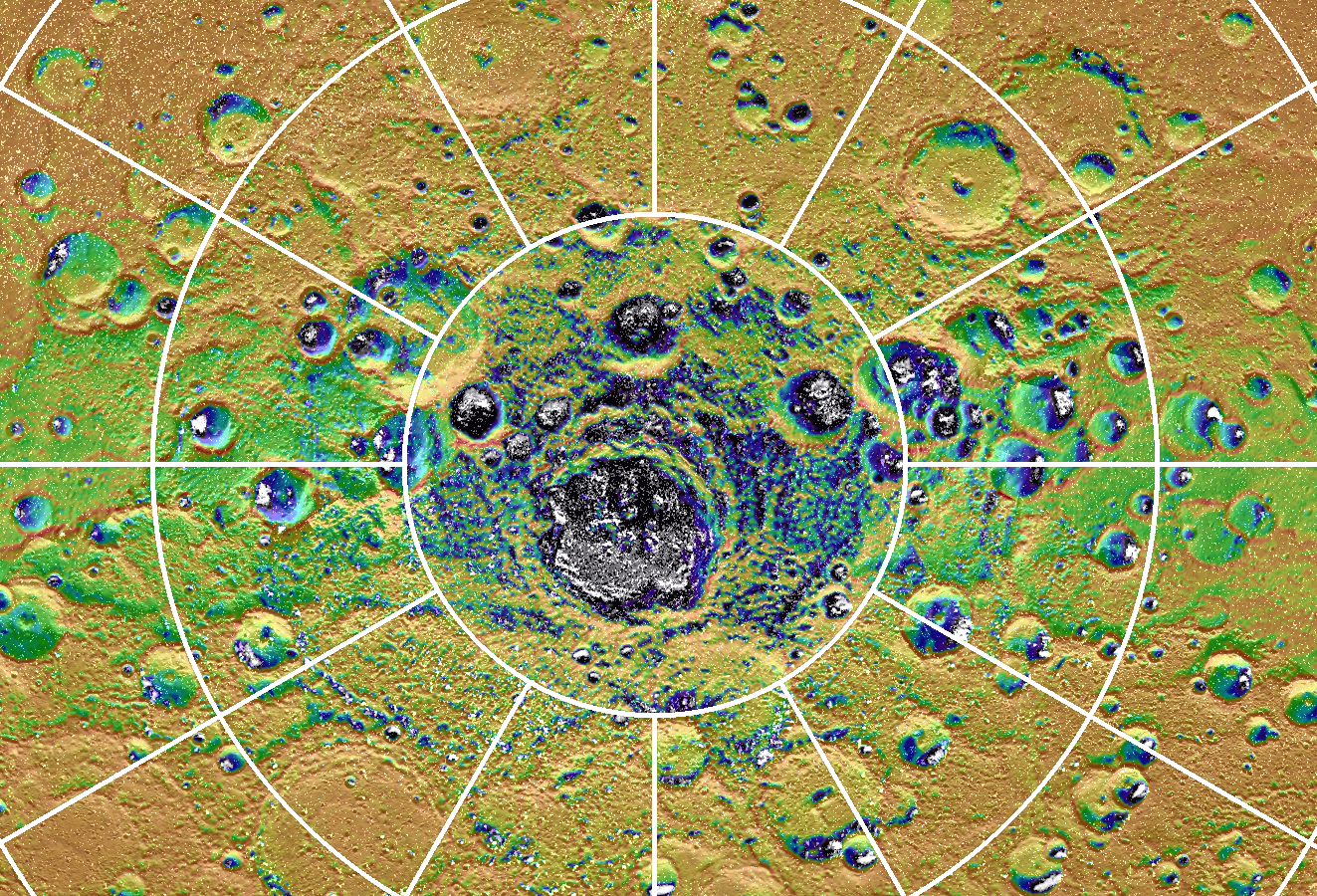 Mercury’s South Polar Region
white = Arecibo radar image
0°
80° S
Percentage of Illumination Time
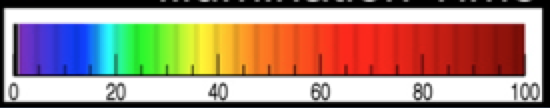 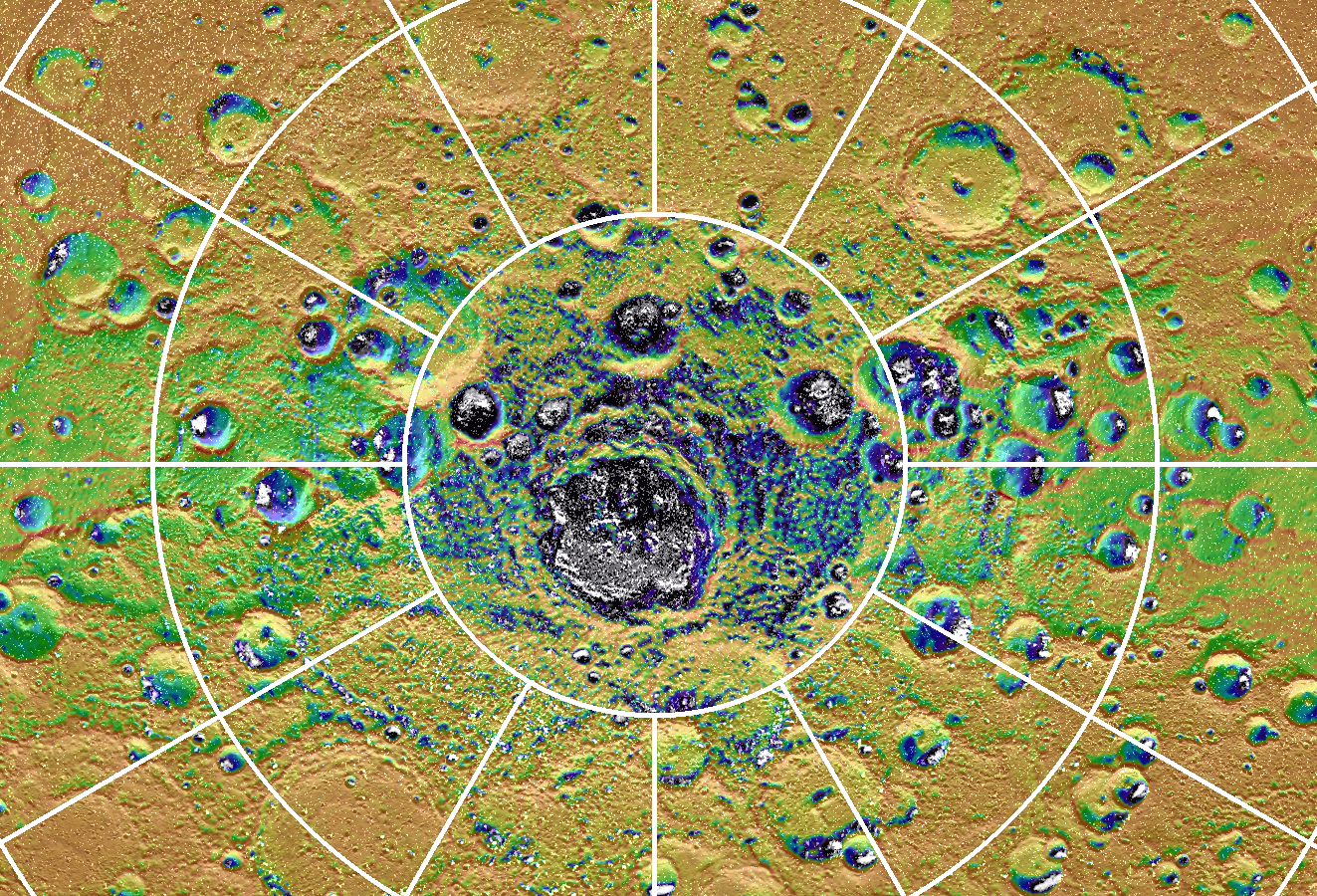 Mercury’s South Polar Region
white = Arecibo radar image
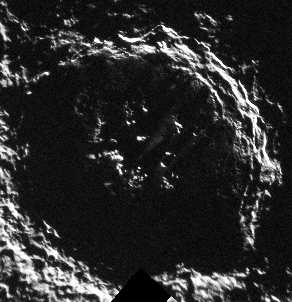 0°
Chao Meng-Fu
diameter ~160 km
Largest crater to host extensive radar-bright deposits on Mercury!
80° S
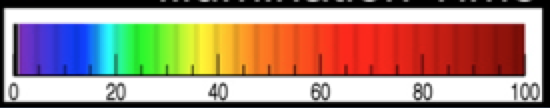 Percentage of  Illumination Time
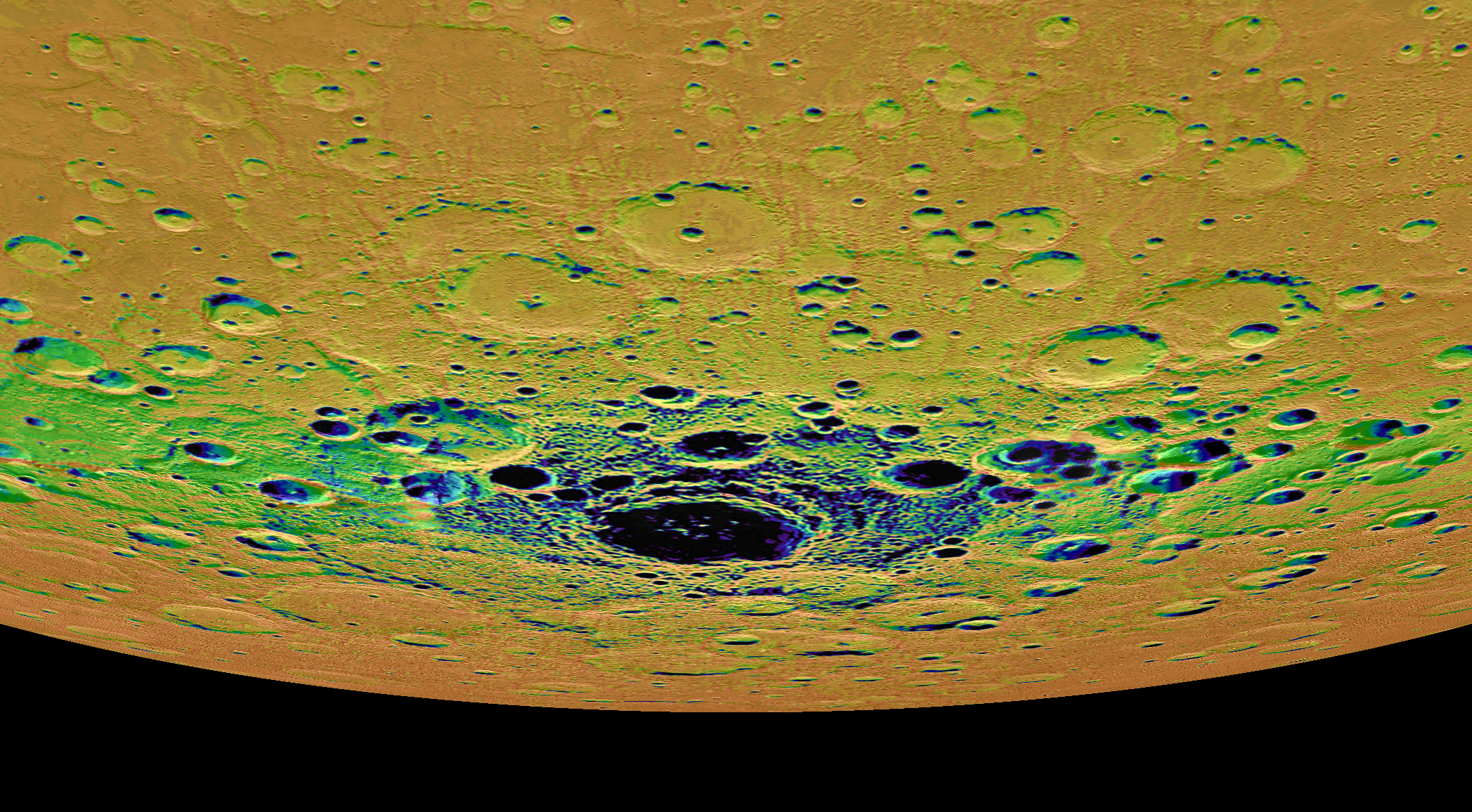 BepiColombo is positioned to provide the first in-depth exploration of Mercury’s south polar deposits

MESSENGER’s measurements of the north polar region can inform exploration of the south polar region
Neutron spectrometry to measure Hydrogen
Topography measurements to inform thermal models
Surface reflectance measurements to characterize the deposits 
Imaging to reveal the deposits’ morphology

Earth-based radar images and MESSENGER’s illumination map are valuable resources to plan BepiColombo’s exploration of Mercury’s south polar region